Space Careers WayfinderHumans in Deep Space
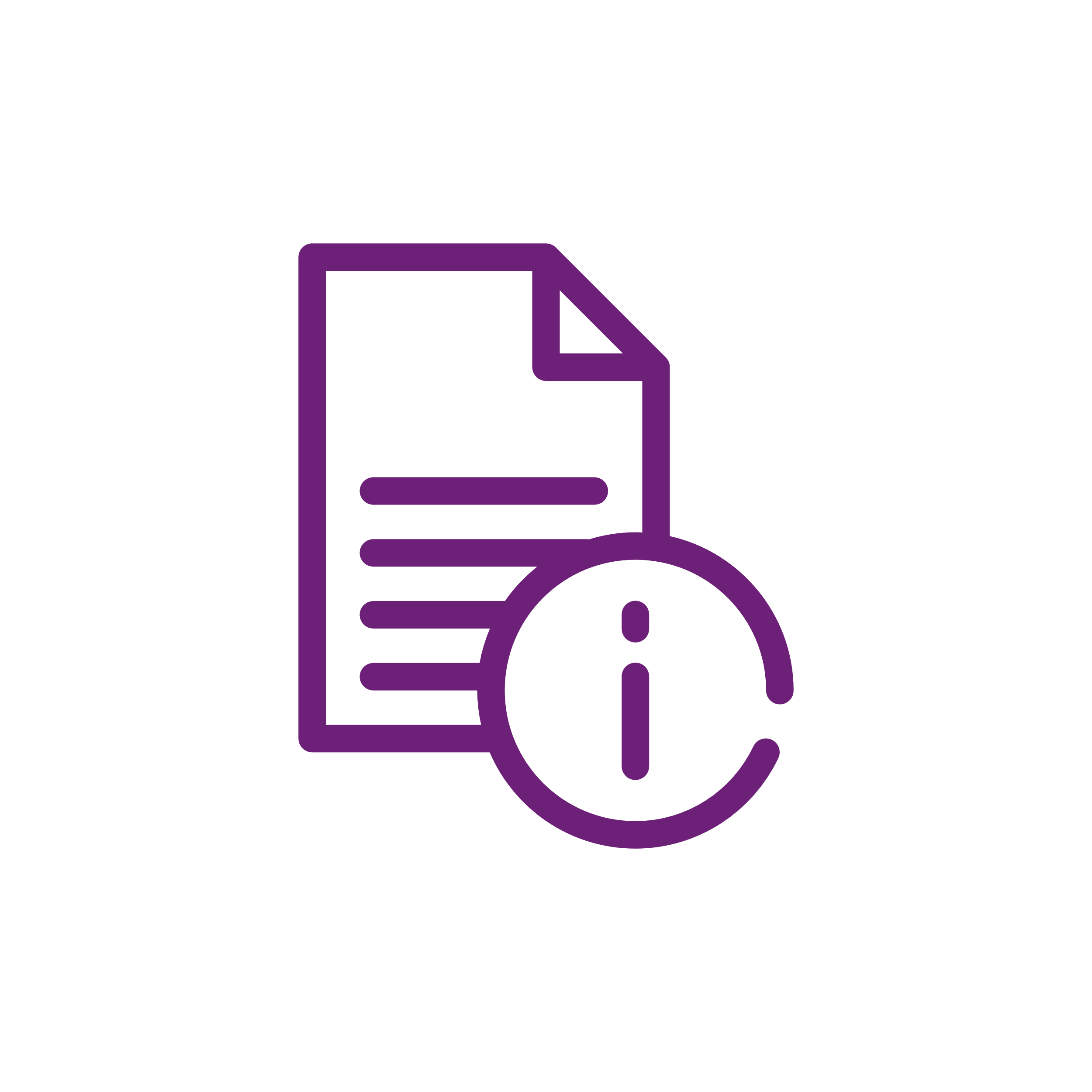 Background
From the second a crew enters a space craft they are faced with countless hazards and challenges. Even before the craft leaves the Earth’s surface, they find themselves atop huge cylinders filled with highly flammable fuels, typically around 400 000 kilograms or 300 000 litres. As the craft accelerates to a top speed in excess of 40 000 km/h crew members experience a gravitational force around 3 G, this is 3 times the force normally felt on the earth’s surface.
Once off the ground the crew face higher levels of radiation, the effects of microgravity, hostile space environments etc.
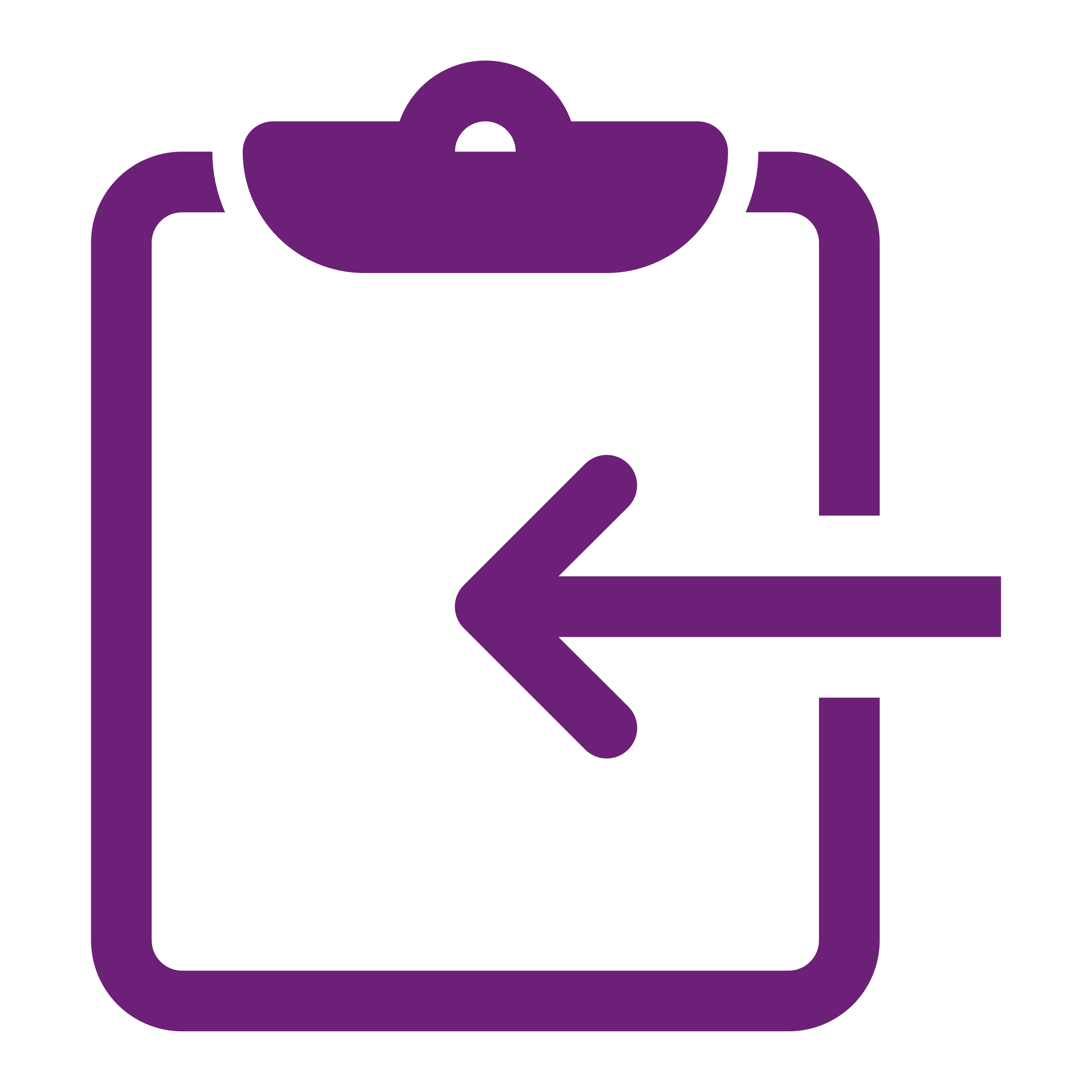 The task
Use the internet and other sources to complete the table on the next page identifying the hazards and challenges faced by a crew in deep space. These might have physiological and psychological effects. Describe how the risks are minimised.
https://www.youtube.com/watch?v=TZkuQUCUYgM
HUMANS IN DEEP SPACE STUDENT RESOURCE
1
Humans in Deep Space – page 2
HUMANS IN DEEP SPACE STUDENT RESOURCE
2
SPACE CAREERS WAYFINDER IS A COLLABORATION BETWEEN THE CSIRO AND THE AUSTRALIAN NATIONAL UNIVERSITY
Space Careers WayfinderIdentify and label effects of prolonged space travel on the human body
2. Identify the major organs/systems of the body which are affected by long term space flight. Use the internet to add images for the organ/system or sketch them on the body on the next page. Include the likely impact on the organ/system from long term space flight.
EFFECTS OF PROLONGED SPACE TRAVEL ON THE HUMAN BODY STUDENT RESOURCE
3
Identify and label effects of prolonged space travel on the human body – page 2
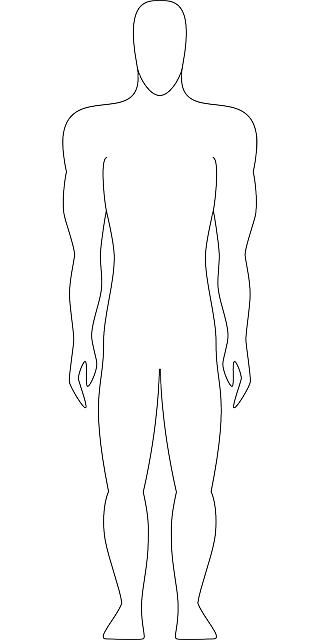 EFFECTS OF PROLONGED SPACE TRAVEL ON THE HUMAN BODY STUDENT RESOURCE
4
SPACE CAREERS WAYFINDER IS A COLLABORATION BETWEEN THE CSIRO AND THE AUSTRALIAN NATIONAL UNIVERSITY